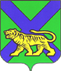 Лицензирование образовательной деятельности
Отдел по контролю, надзору, лицензированию
и аккредитации в сфере образования 
министерства образования Приморского края
1
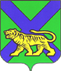 Лицензия - специальное разрешение на право осуществления юридическим лицом или индивидуальным предпринимателем конкретного вида деятельности (выполнения работ, оказания услуг, составляющих лицензируемый вид деятельности), которое подтверждается записью в реестре лицензий. 

Лицензирование - деятельность лицензирующих органов по предоставлению лицензий, продлению срока действия лицензий в случае, если ограничение срока действия лицензий предусмотрено федеральными законами, оценке соблюдения соискателем лицензии, лицензиатом лицензионных требований, приостановлению, возобновлению, прекращению действия и аннулированию лицензий, формированию и ведению реестра лицензий, формированию государственного информационного ресурса, а также по предоставлению в установленном порядке информации по вопросам лицензирования; 

Результатами предоставления государственной услуги по лицензированию образовательной деятельности являются: 

а) предоставление лицензии; 
б) предоставление временной лицензии; 
в) внесение изменений в реестр лицензий на осуществление образовательной деятельности; 
г) прекращение действия лицензии по заявлению лицензиата; 
д) предоставление сведений о лицензии.
2
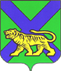 С 1 января 2021 года применяется реестровая модель лицензирования
Лицензирование образовательной деятельности осуществляется в соответствии с Федеральным законом от 04 мая 2011 г. № 99-ФЗ «О лицензировании отдельных видов деятельности» (далее – Федеральный закон о лицензировании) с учетом особенностей, установленных статьей 91 Федерального закона от 29 декабря 2012 г. № 273-ФЗ «Об образовании в Российской Федерации».

	Федеральным законом от 30 декабря 2021 г. № 490-ФЗ внесены изменения в Федеральный закон от 4 мая 2011 г. № 99-ФЗ «О лицензировании отдельных видов деятельности», которые вступили в силу с 1 марта 2022 г.
3
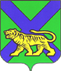 Нормативные правовые акты
Федеральный закон от 29.12.2012 № 273-ФЗ «Об образовании в Российской Федерации»; 

Федеральный закон от 04.09.2011 № 99-ФЗ «О лицензировании отдельных видов деятельности»; 

Постановление Правительства РФ от 18.09.2020 № 1490 «О лицензировании образовательной деятельности»; 

Постановление Главного государственного санитарного врача РФ от 28.09.2020 № 28 «Об утверждении санитарных правил СП 2.4.3648-20 «Санитарно-эпидемиологические требования к организациям воспитания и обучения, отдыха и оздоровления детей и молодежи»; 

Приказ министра образования Приморского края от 31.12.2022 № 23а-1536 «Об утверждении форм заявлений и документов, представляемых соискателями лицензии, лицензиатами при получении государственной услуги «Лицензирование образовательной деятельности» в министерстве образования Приморского края»;

Постановление Правительства РФ от 12.03.2022 № 353 «Об особенностях разрешительной деятельности в Российской Федерации в 2022 году».
4
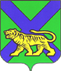 НОВОЕ 
в Положении о лицензировании образовательной деятельности с 01.03.2022
Согласно п. 10 Положения для получения лицензии (внесения изменений в реестр лицензий) соискатель лицензии (лицензиат) направляет документы в лицензирующий орган исключительно посредством:
- единого портала государственных и муниципальных услуг, 
- регионального портала государственных и муниципальных услуг и иных информационных систем (в том числе АКНДПП - информационной системы, обеспечивающей автоматизацию контрольно-надзорной деятельности за органами государственной власти субъектов Российской Федерации, а также осуществления органами государственной власти субъектов Российской Федерации переданных полномочий).
	Заявление и документы для получения лицензии (внесения изменений в реестр лицензий) должны быть подписаны усиленной квалифицированной электронной подписью.
5
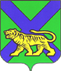 Порядок и сроки предоставления лицензии
В срок, не превышающий 5 рабочих дней со дня приема заявления о предоставлении лицензии и прилагаемых к нему документов, лицензирующий орган осуществляет проверку полноты и достоверности содержащихся в указанных заявлении и документах сведений, в том числе оценку соответствия соискателя лицензии лицензионным требованиям, в порядке, установленном статьей 19.1 Федерального закона о лицензировании, и принимает решение о предоставлении лицензии или об отказе в ее предоставлении.

	Оценка соответствия соискателя лицензии или лицензиата лицензионным требованиям проводится в соответствии с оценочным листом, содержащим список контрольных вопросов, ответы на которые должны свидетельствовать о соответствии соискателя лицензии, лицензиата лицензионным требованиям. 

Документарная оценка проводится по месту нахождения лицензирующего органа.

Форма оценочного листа утверждена лицензирующим органом 
и размещена на сайте.
6
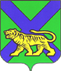 Перечень документов, представляемый для получения лицензии, внесения изменений в реестр лицензий:
Заявление по установленной форме о предоставлении лицензии, которое подписывается руководителем юридического лица или иным имеющим право действовать от имени этого юридического лица лицом либо индивидуальным предпринимателем;

Подписанные руководителем организации, осуществляющей образовательную деятельность, сведения о реализации образовательных программ по утвержденной уполномоченным органом форме;

Копии правоустанавливающих документов, подтверждающих наличие у соискателя лицензии на праве собственности или ином законном основании зданий, строений, сооружений, помещений в каждом из мест осуществления образовательной деятельности в случае, если права на указанные здания, строения, сооружения, помещения и сделки с ними не подлежат обязательной государственной регистрации в соответствии с законодательством Российской Федерации;

Копия представления религиозной организации, если соискателем лицензии является образовательная организация, учредителем которой является религиозная организация;

Документ, подтверждающий полномочия представителя заявителя (в случае если заявление подается в электронной форме лицом, не являющимся лицом, обладающим правом действовать от имени юридического лица без доверенности).
7
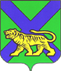 Алгоритм подготовки документов на лицензирование
Оформить документы, подтверждающие наличие у организации на законном основании зданий, строений, сооружений, помещений (собственность, аренда, оперативное управление, безвозмездное пользование); 

Создать: материально-технические условия для реализации образовательных программ; специальные условия для получения образования обучающимися с ограниченными возможностями здоровья; 

Разработать и утвердить образовательную программу; 

Получить заключение Роспотребнадзора; 

Собрать комплект документов в соответствии с перечнем согласно п.10 Положения о лицензировании образовательной деятельности, (перечень документов размещен на сайте Министерства https://https://edu.primorsky.ru/supervision/okazanie-gosudarstvennykh-uslug/litsenzirovanie-obrazovatelnoy-deyatelnosti/formy-dokumentov/); 

Сформировать у себя на рабочем столе в компьютере АРХИВНЫЙ файл с пакетом дополнительных документов. 

Заполнить заявление на получение лицензии на Едином портале государственных услуг посредством подключения к порталу Личного кабинета заявителя ИС АКНДПП. ПРОВЕРИТЬ ЗАЯВЛЕНИЕ!!! 

Прикрепить документы в электронном виде через Единый портал государственных услуг посредством подключения к порталу Личного кабинета заявителя ИС АКНДПП и подписать их электронной подписью.
8
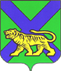 В ходе формирования заявления необходимо: 

Вносить в карточку организации актуальную информацию: 
полное наименование, сокращенное наименование, юридический адрес, реквизиты свидетельства о государственной регистрации лицензиата или листа записи ЕГРЮЛ, реквизиты свидетельства о постановке на налоговый учет, график работы, должность руководителя, ФИО руководителя (полностью), телефон, e-mail, адрес сайта. 

Полное наименование, сокращенное наименование: указывается строго в соответствии с текстом устава (с учетом пунктуации, орфографии и регистра). 

Юридический адрес (фактический (почтовый) адрес: указывается строго в соответствии с выпиской из ЕГРЮЛ («Адрес юридического лица»). 

Реквизиты свидетельства о государственной регистрации лицензиата или листа записи ЕГРЮЛ: свидетельство о государственной регистрации юридического лица либо лист записи Единого государственного реестра юридических лиц - первая запись выписки из ЕГРЮЛ в разделе «Сведения о записях, внесенных в Единый государственный реестр юридических лиц» реквизиты свидетельства о постановке на налоговый учет.

ПРОВЕРИТЬ заявление!!!!
9
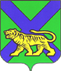 Консультативную помощь по вопросам лицензирования образовательной деятельности можно получить в отделе по контролю, надзору, лицензированию и аккредитации в сфере образования министерства образования Приморского края по телефону: 
8(423)245-86-19

Перечень и формы документов для получения лицензии, внесения изменений в реестр лицензий размещены на сайте министерства образования Приморского края в разделе «Оказание государственных услуг» подраздел «Лицензирование образовательной деятельности» 

https://https://edu.primorsky.ru/supervision/okazanie-gosudarstvennykh-uslug/litsenzirovanie-obrazovatelnoy-deyatelnosti/formy-dokumentov/.
10